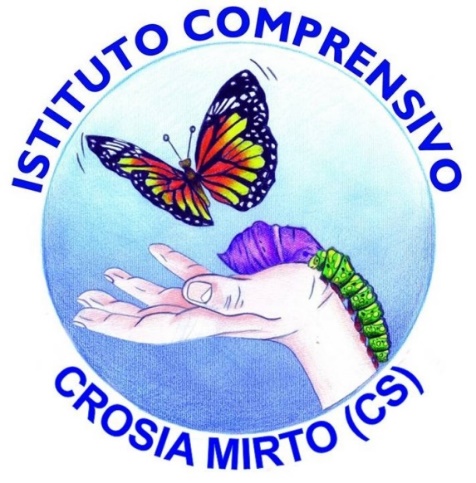 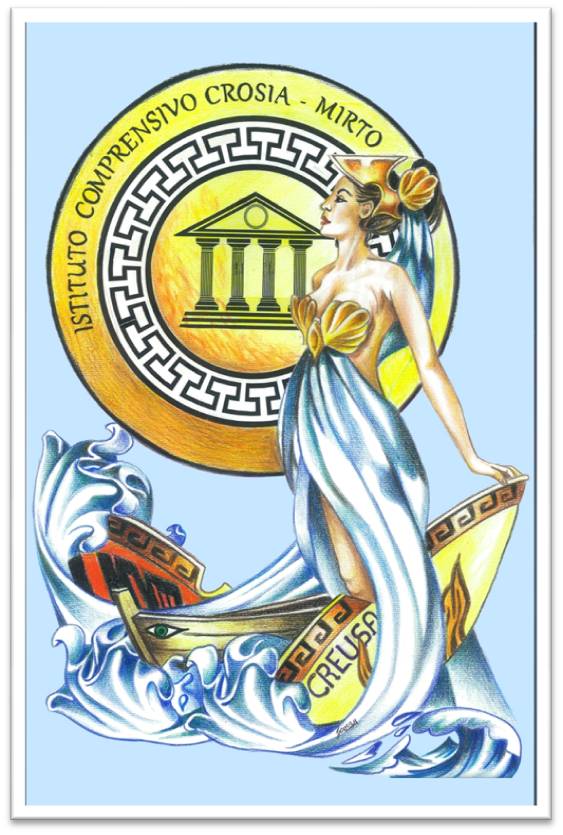 Report-monitoraggio 2° Quadrimestre
PROVE OGGETTIVE COMUNI PER CLASSI PARALLELE
Scuola secondaria di 1° grado
Referente della valutazione:Prof.ssa Carmela Arcidiacone
Referente della valutazione:Prof.ssa Carmela Arcidiacone
Risultati delle prove
In generale, come si evince dalle medie delle discipline e dai grafici allegati, i risultati sono :
ITALIANO media 8
 INGLESE media 8
 FRANCESE media 8
MATEMATICA media 8
SCIENZE media 7
TECNOLOGIA media 8
MUSICA media 8
ARTE media 8
Referente della valutazione:Prof.ssa Carmela Arcidiacone
Referente della valutazione:Prof.ssa Carmela Arcidiacone
Referente della valutazione:Prof.ssa Carmela Arcidiacone
Referente della valutazione:Prof.ssa Carmela Arcidiacone
Referente della valutazione:Prof.ssa Carmela Arcidiacone
Referente della valutazione:Prof.ssa Carmela Arcidiacone
Referente della valutazione:Prof.ssa Carmela Arcidiacone
Referente della valutazione:Prof.ssa Carmela Arcidiacone
Referente della valutazione:Prof.ssa Carmela Arcidiacone
Risultati delle proveCLASSI SECONDE
In generale, come si evince dalle medie delle discipline e dai grafici allegati, i risultati sono :
 ITALIANO media 8
 INGLESE media 9
 FRANCESE media 8 
MATEMATICA media 8
SCIENZE media 7
TECNOLOGIA media 8
MUSICA media 8
ARTE media 9
Referente della valutazione:Prof.ssa Carmela Arcidiacone
Referente della valutazione:Prof.ssa Carmela Arcidiacone
Referente della valutazione:Prof.ssa Carmela Arcidiacone
Referente della valutazione:Prof.ssa Carmela Arcidiacone
Referente della valutazione:Prof.ssa Carmela Arcidiacone
Referente della valutazione:Prof.ssa Carmela Arcidiacone
Referente della valutazione:Prof.ssa Carmela Arcidiacone
Referente della valutazione:Prof.ssa Carmela Arcidiacone
Referente della valutazione:Prof.ssa Carmela Arcidiacone
Referente della valutazione:Prof.ssa Carmela Arcidiacone
Referente della valutazione:Prof.ssa Carmela Arcidiacone
Risultati delle prove
In generale, come si evince dalle medie delle discipline e dai grafici allegati, i risultati sono :
  ITALIANO media 8
 INGLESE media 9
 FRANCESE media 8
MATEMATICA media 7
SCIENZE media 8
TECNOLOGIA media 8
MUSICA media 8
ARTE media 8
Referente della valutazione:Prof.ssa Carmela Arcidiacone
Referente della valutazione:Prof.ssa Carmela Arcidiacone
Referente della valutazione:Prof.ssa Carmela Arcidiacone
Referente della valutazione:Prof.ssa Carmela Arcidiacone
Referente della valutazione:Prof.ssa Carmela Arcidiacone
Referente della valutazione:Prof.ssa Carmela Arcidiacone
Referente della valutazione:Prof.ssa Carmela Arcidiacone
Referente della valutazione:Prof.ssa Carmela Arcidiacone
Referente della valutazione:Prof.ssa Carmela Arcidiacone